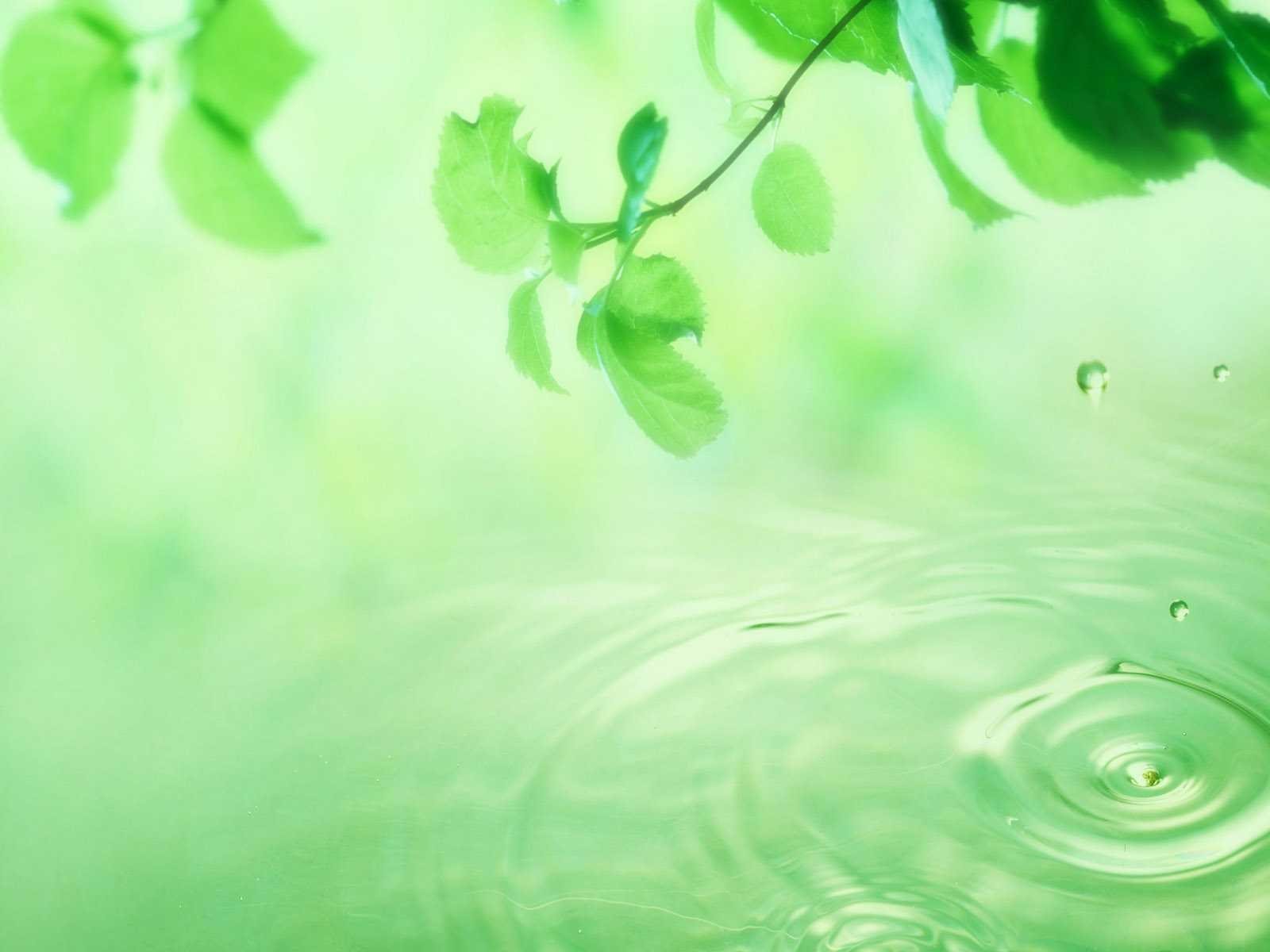 МБДОУ – детский сад № 40 «Берёзка»
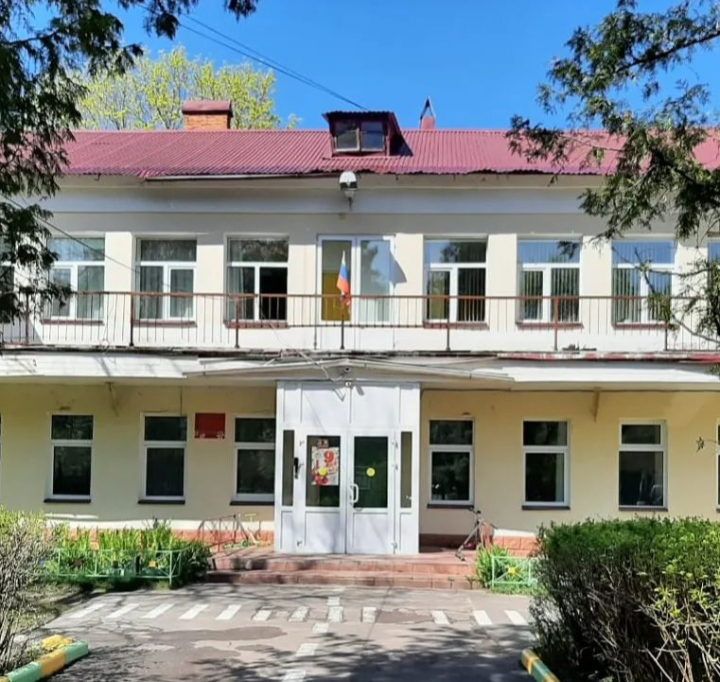 Развивающая предметно-пространственная среда музыкального зала
Музыкальный руководитель: Кунаева Н.Г.
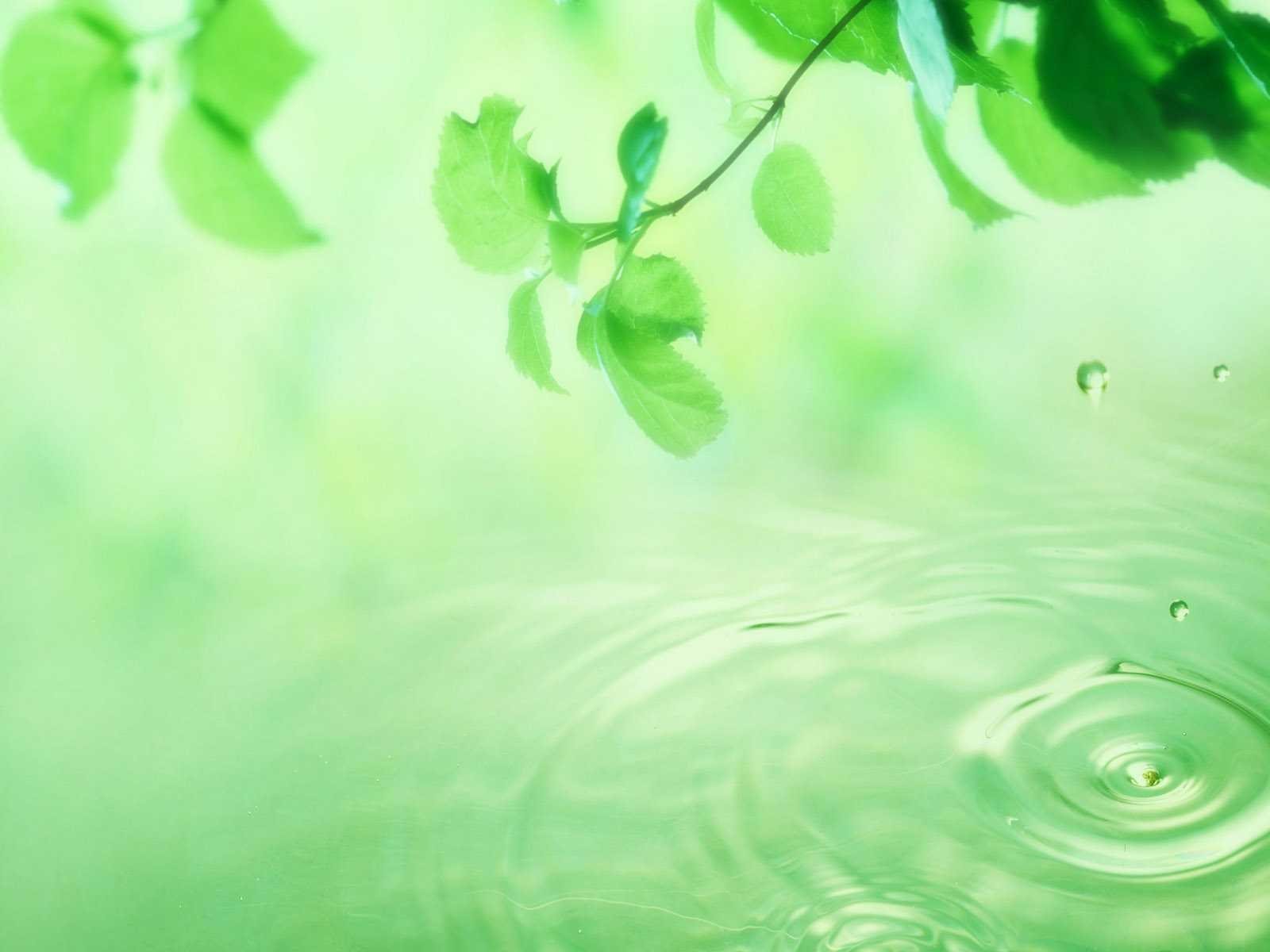 Музыкальный зал
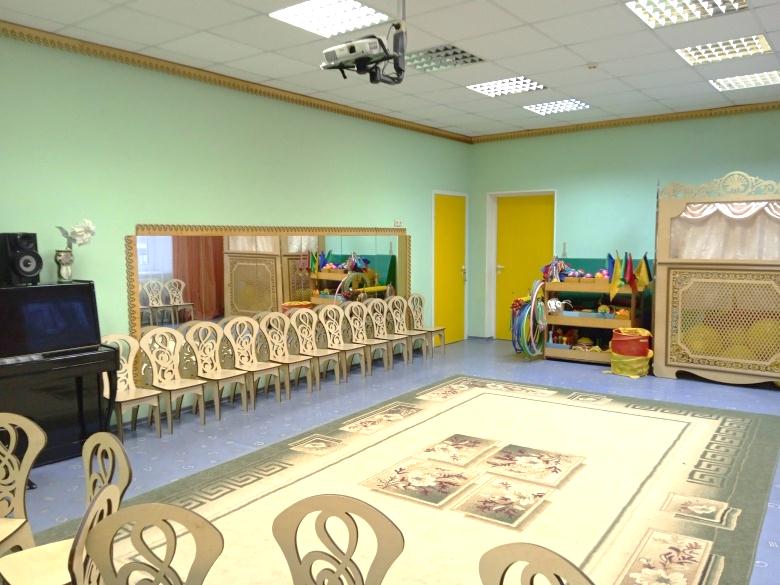 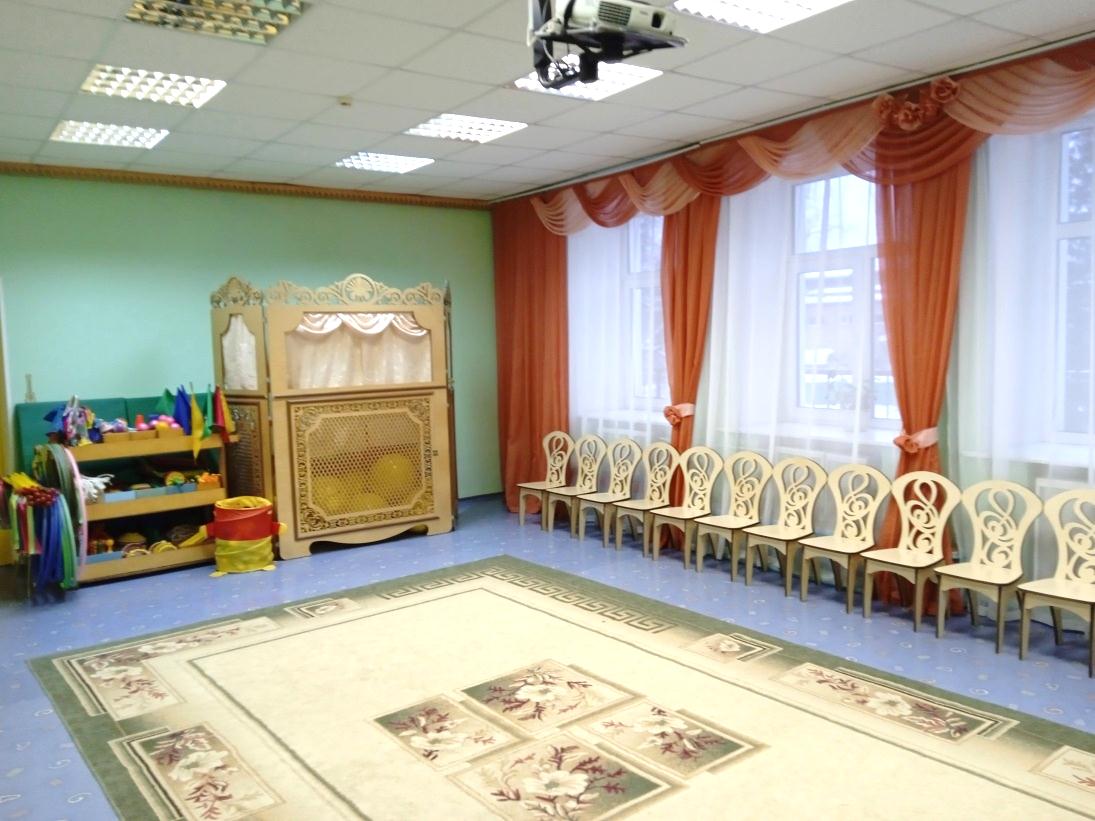 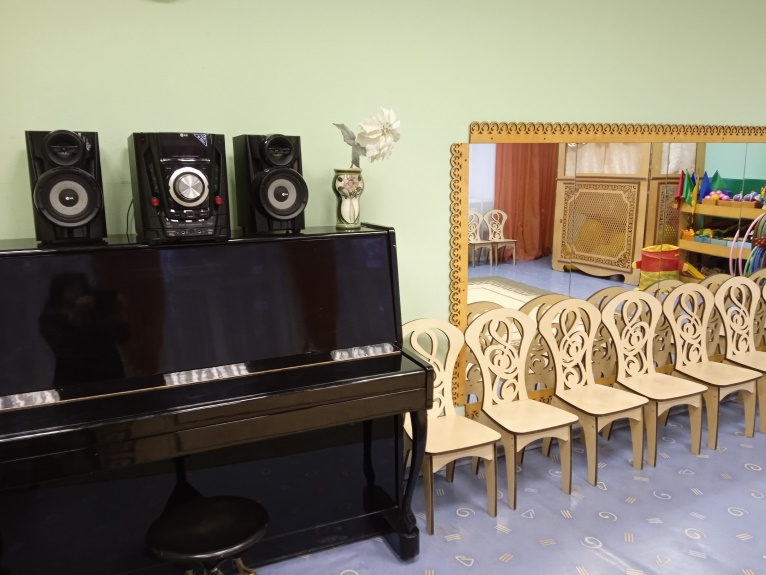 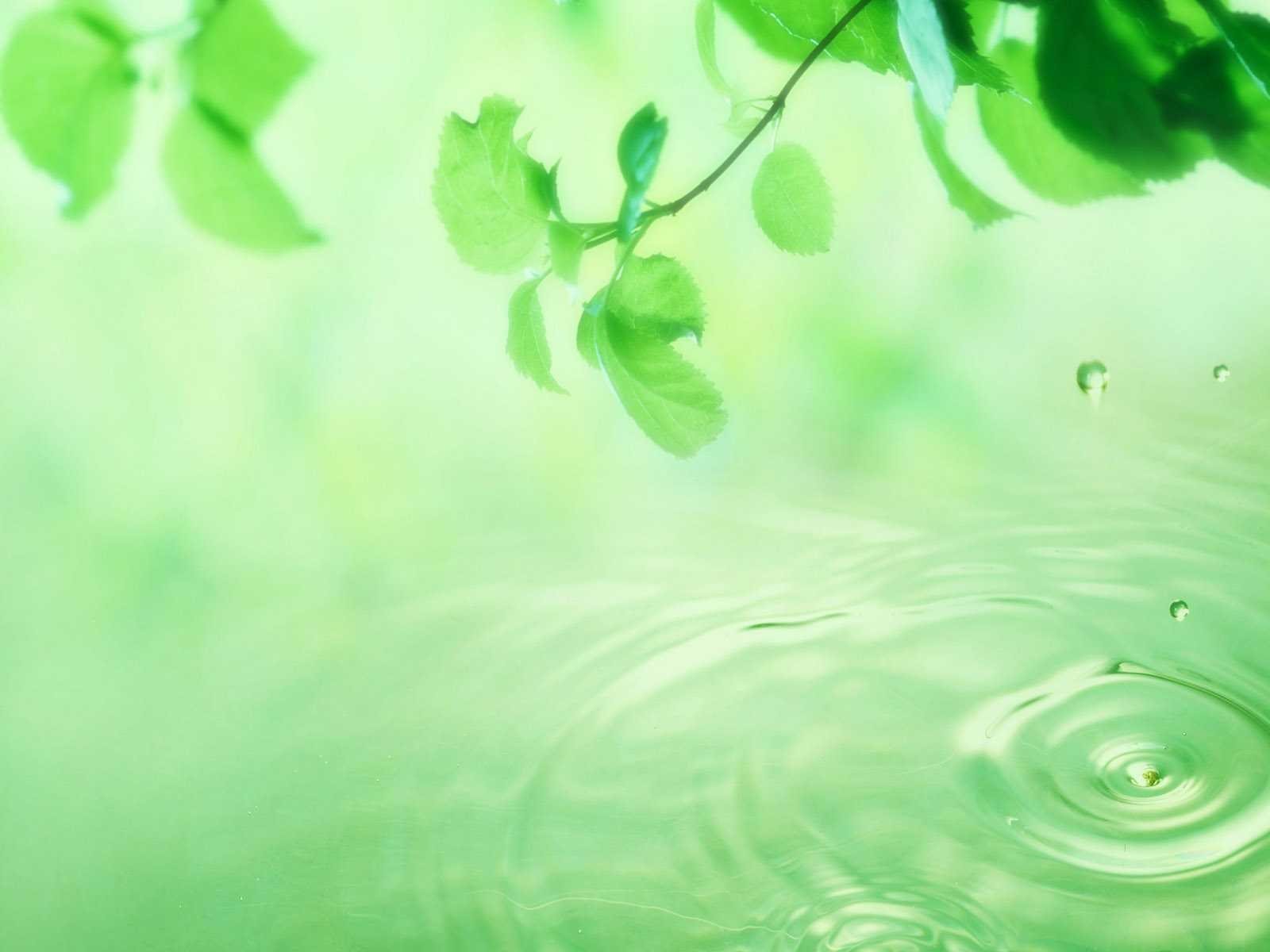 Оборудование для музыкальных, физкультурных занятий, спортивных и досуговых мероприятий
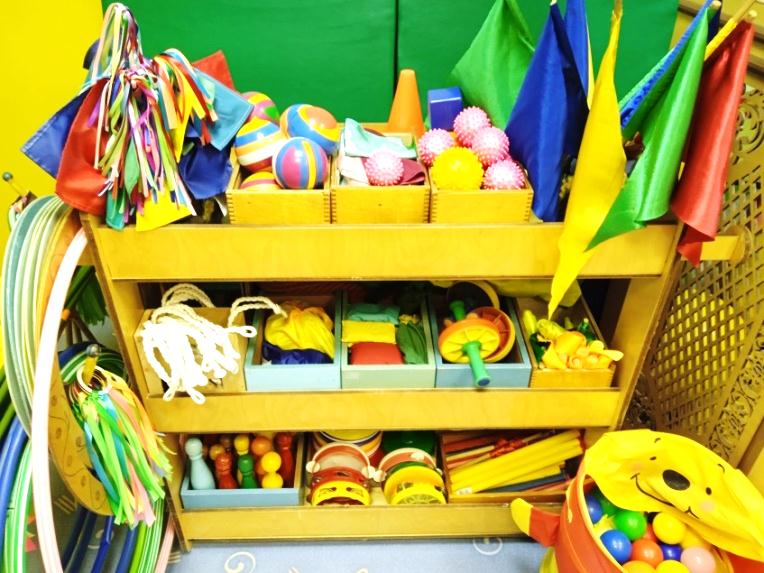 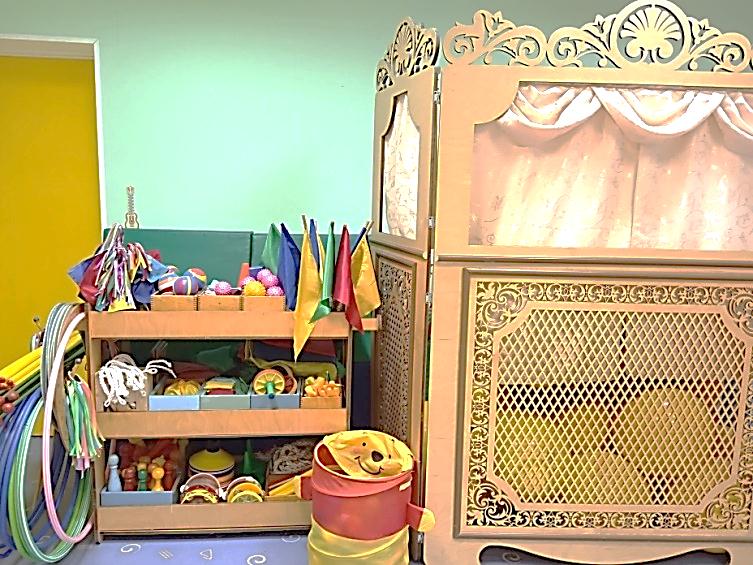 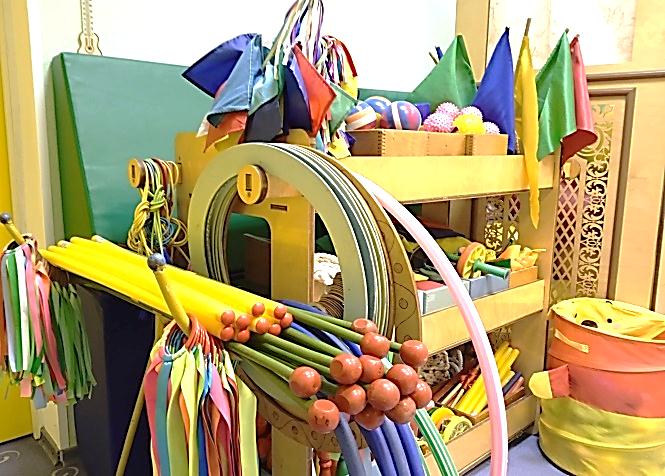 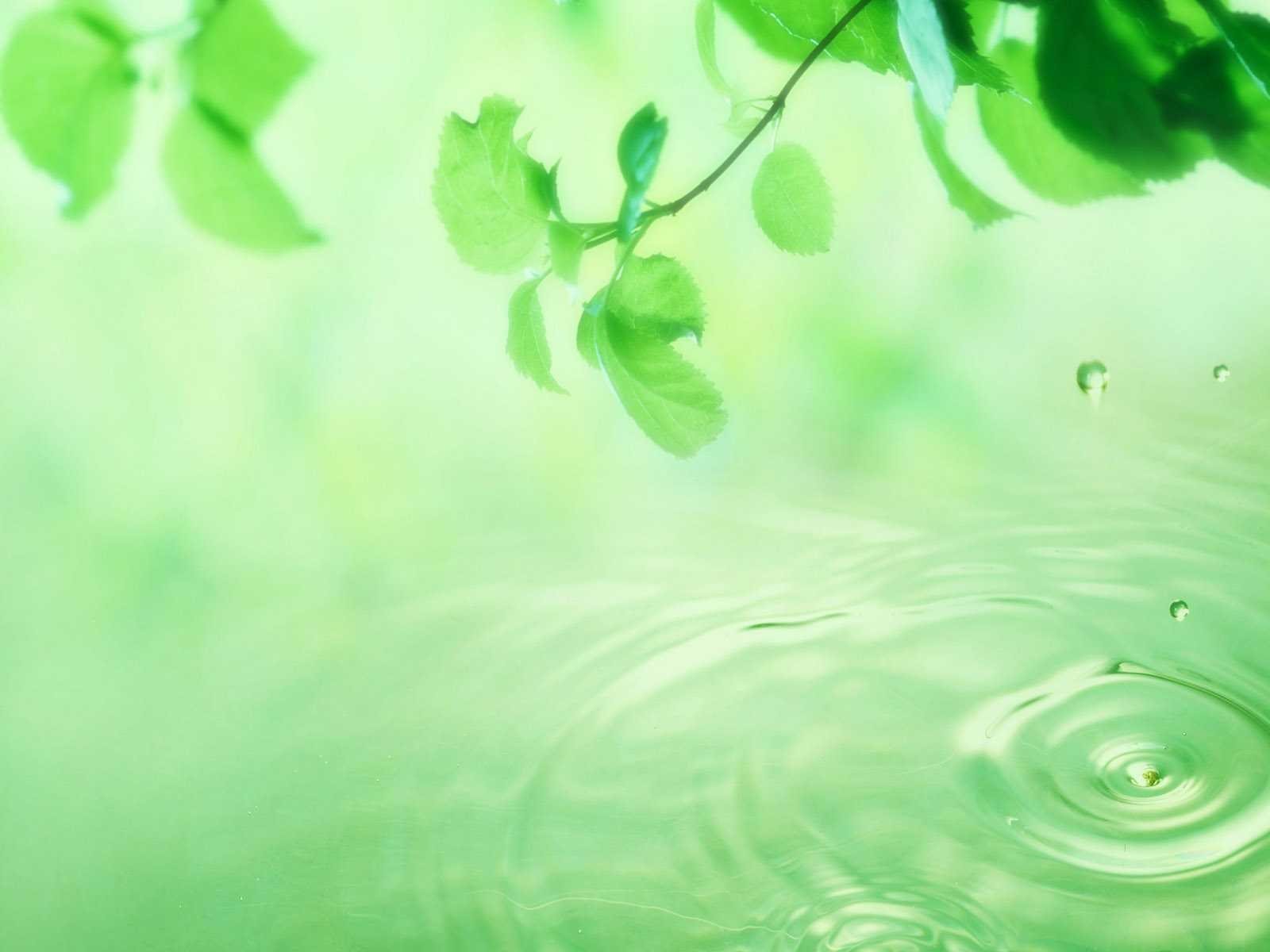 Кабинет музыкального руководителя
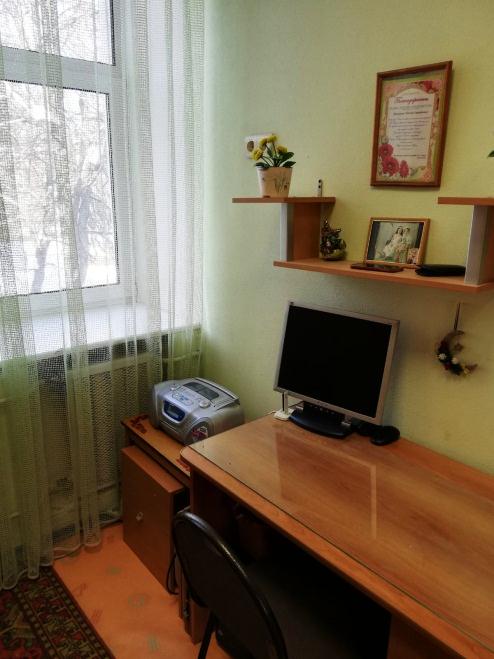 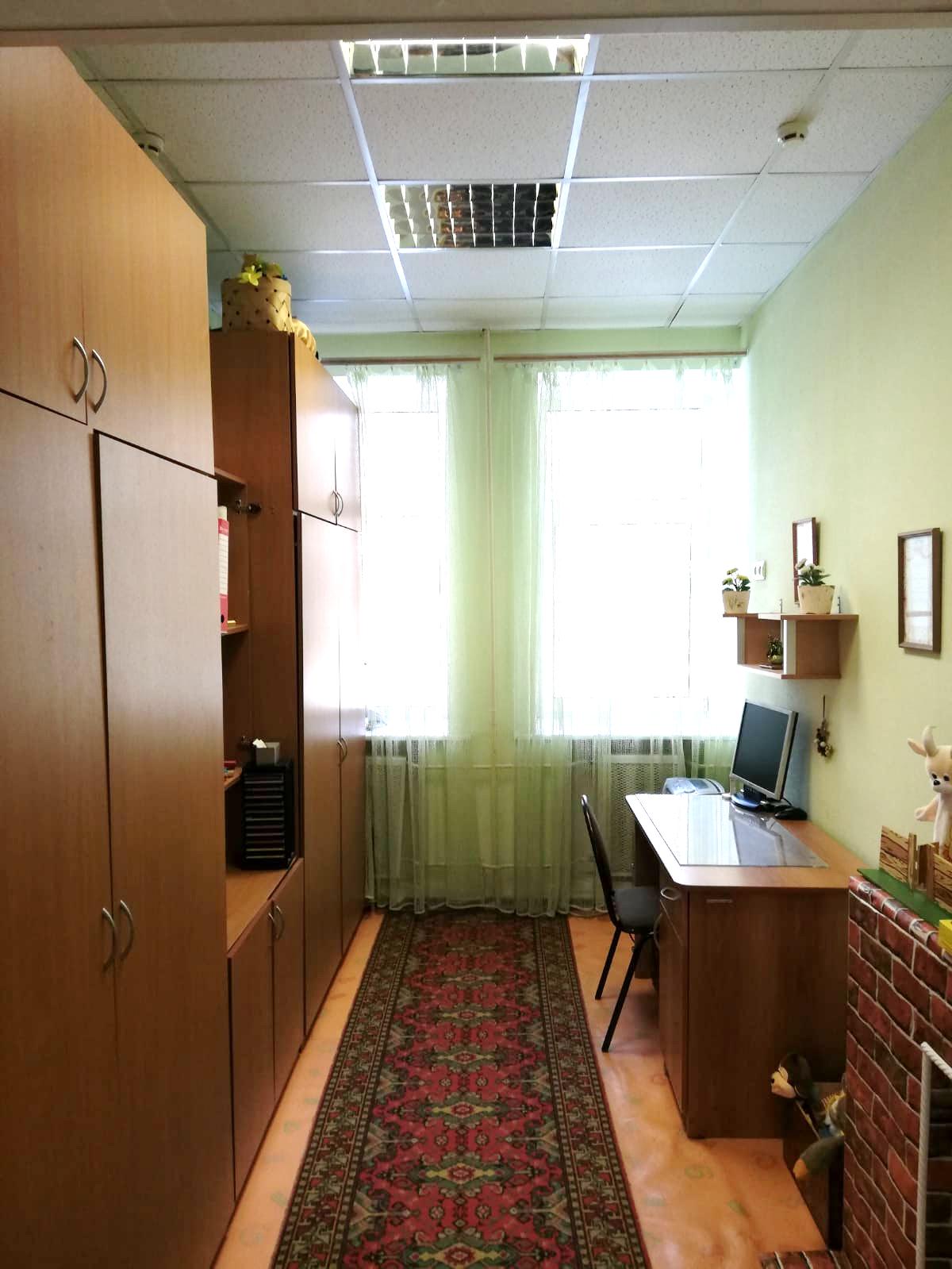 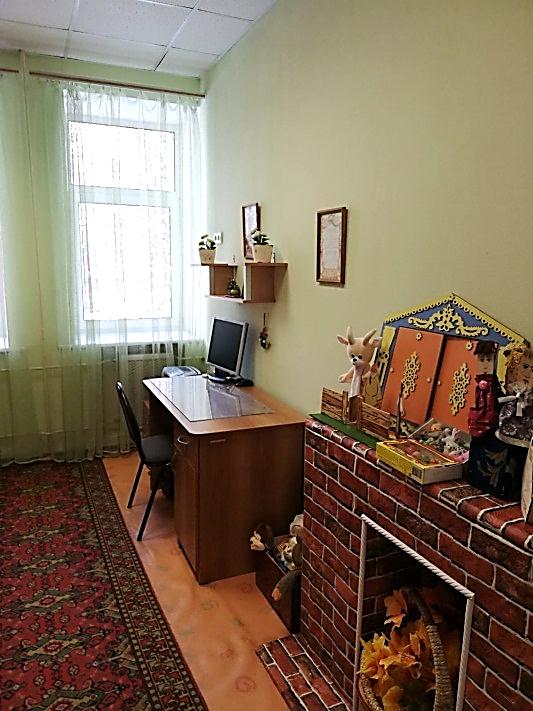 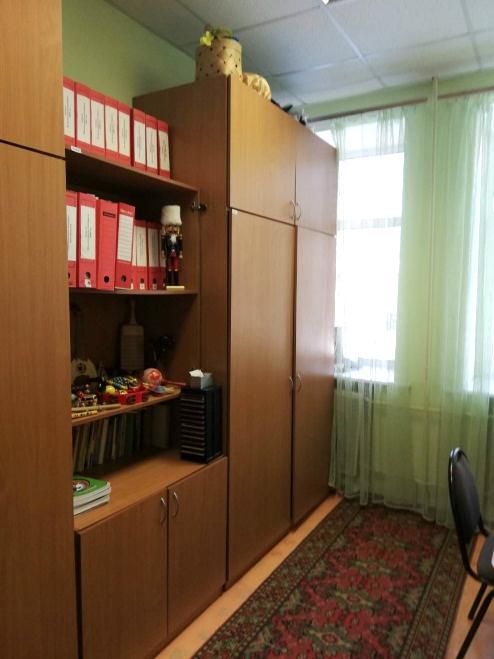 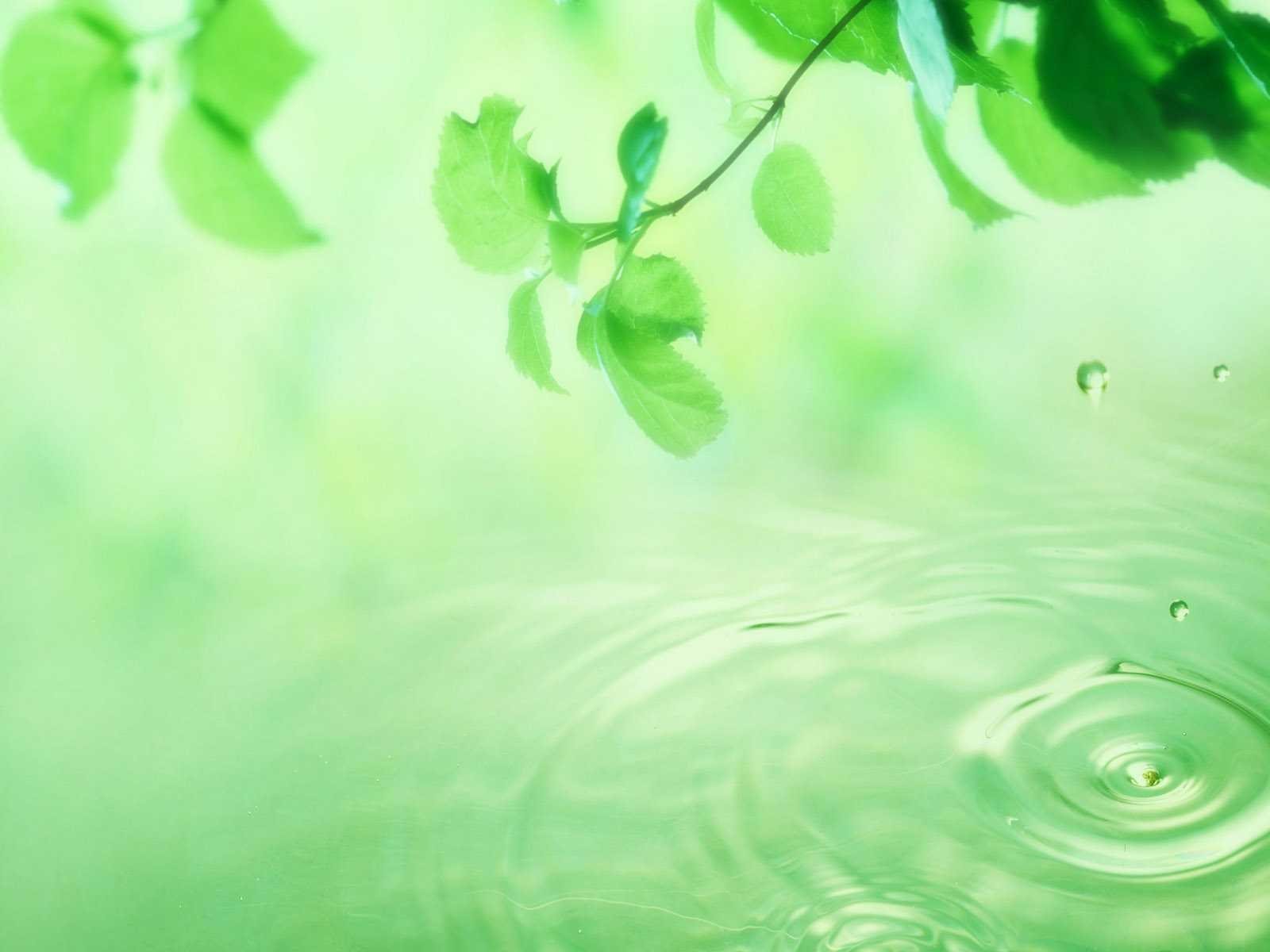 Кабинет музыкального руководителя
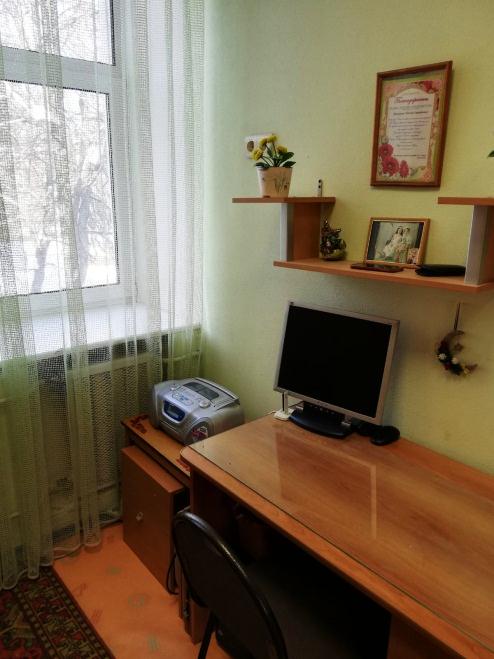 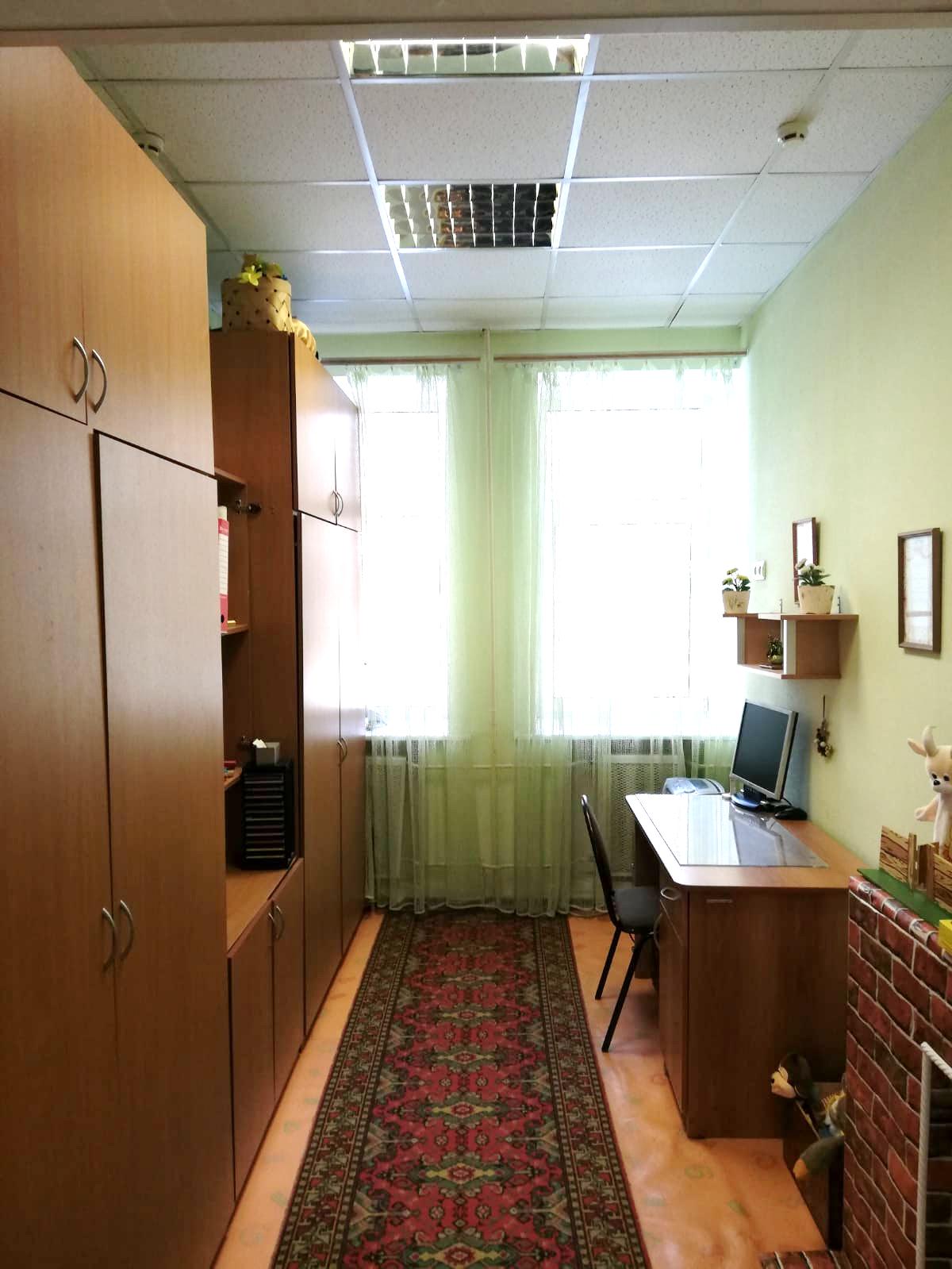 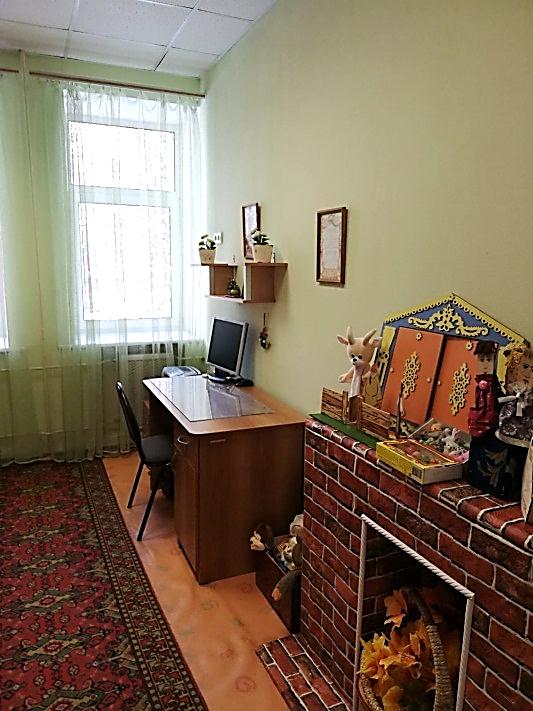 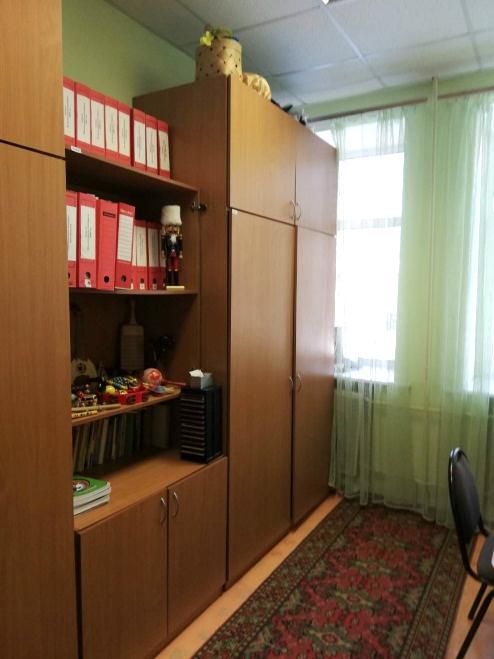 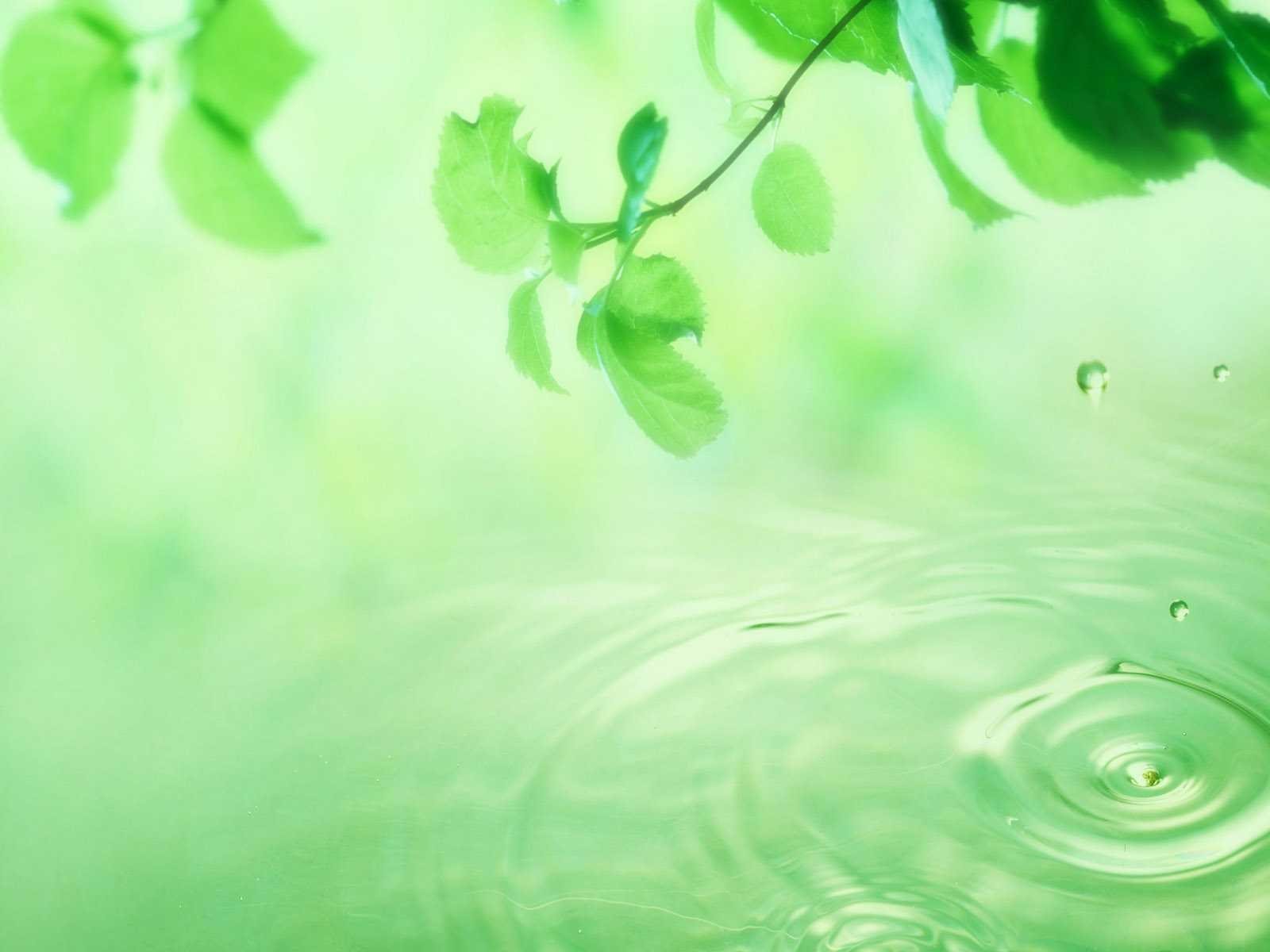 Коллекция музыкальных инструментов народов мира и аудиотека музыкальных произведений известных мировых композиторов
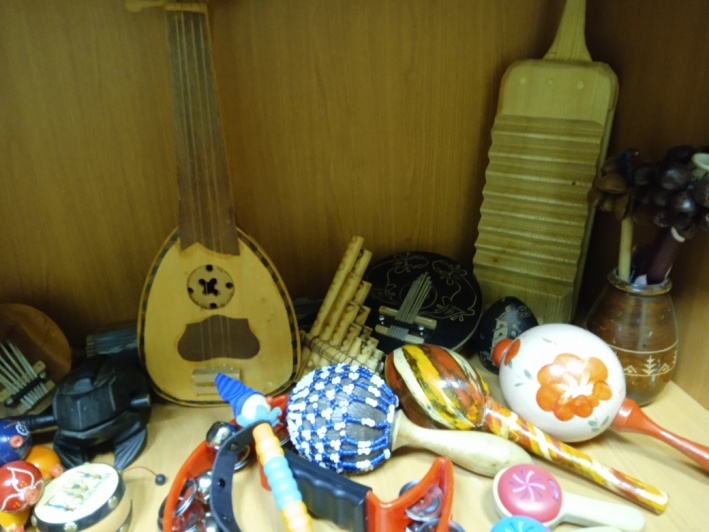 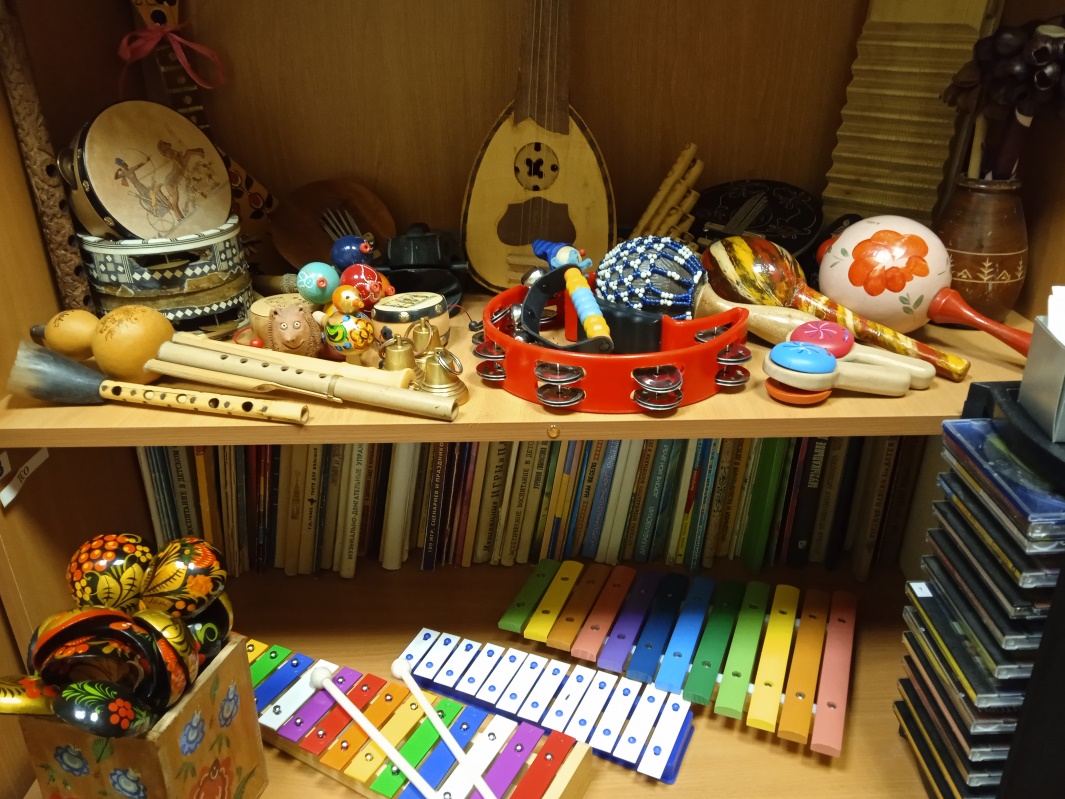 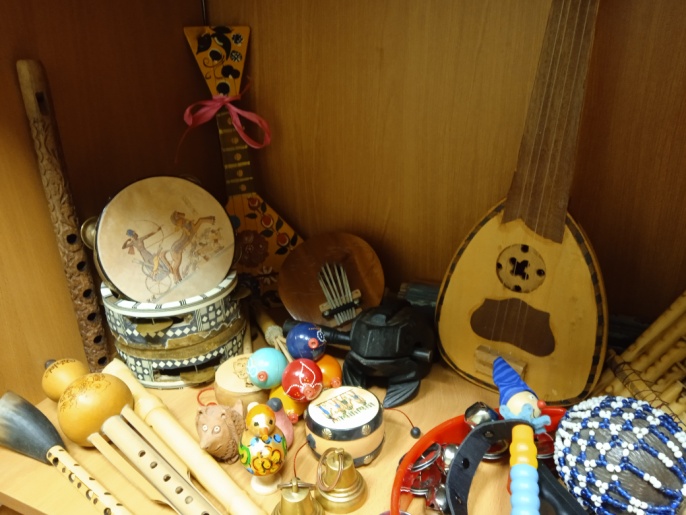 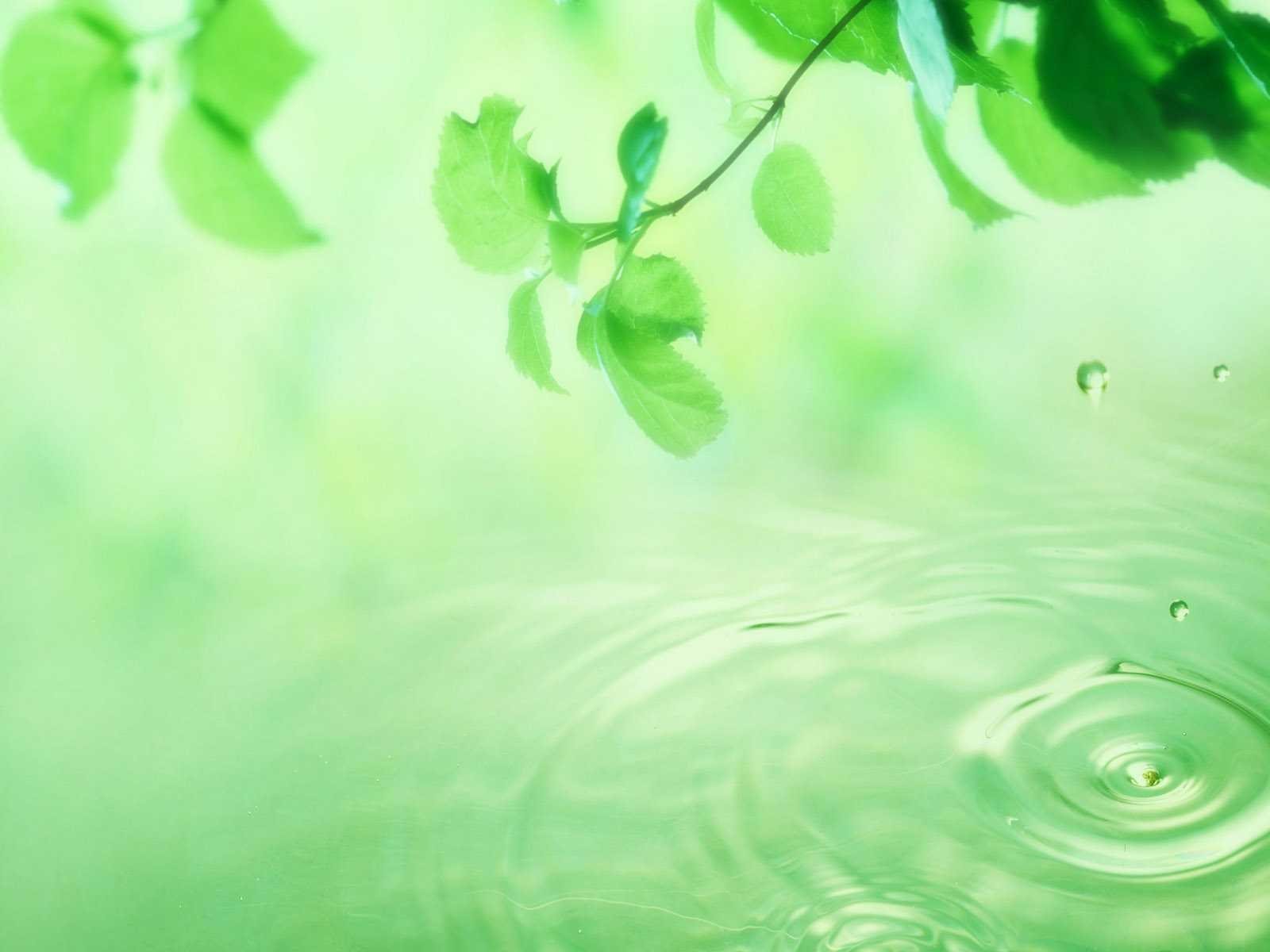 Методическое обеспечение музыкального кабинета
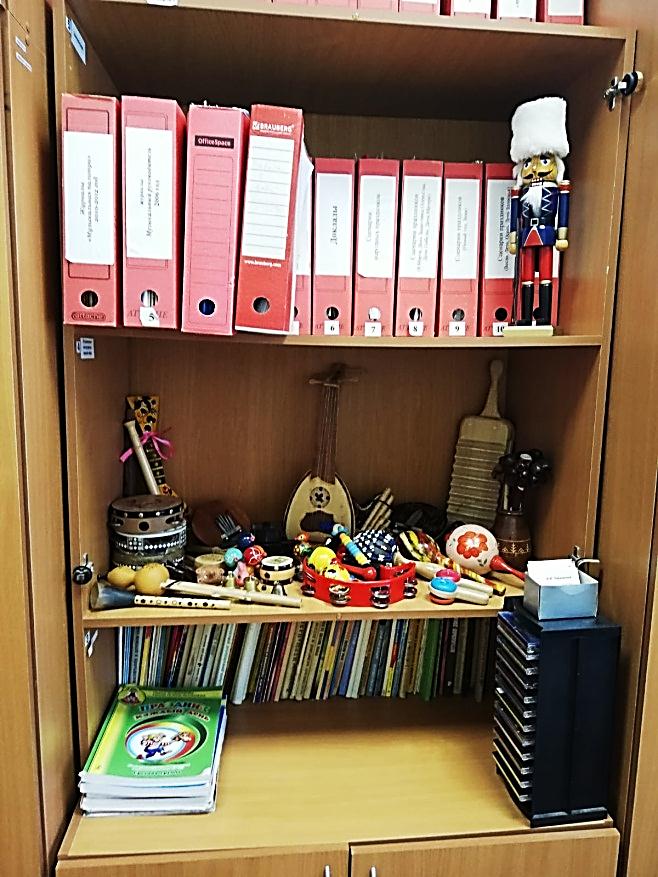 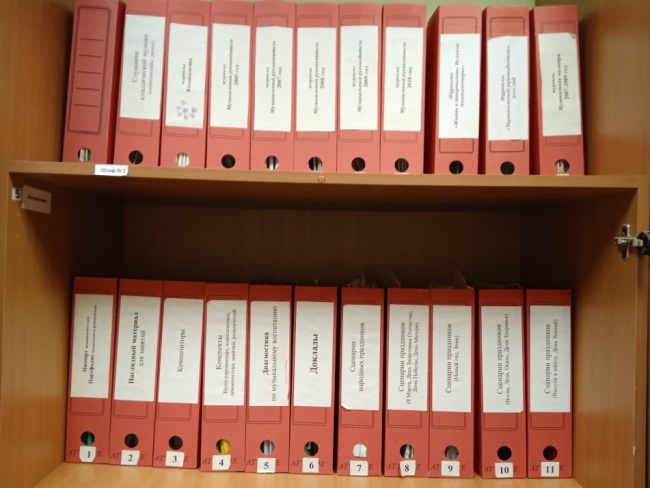 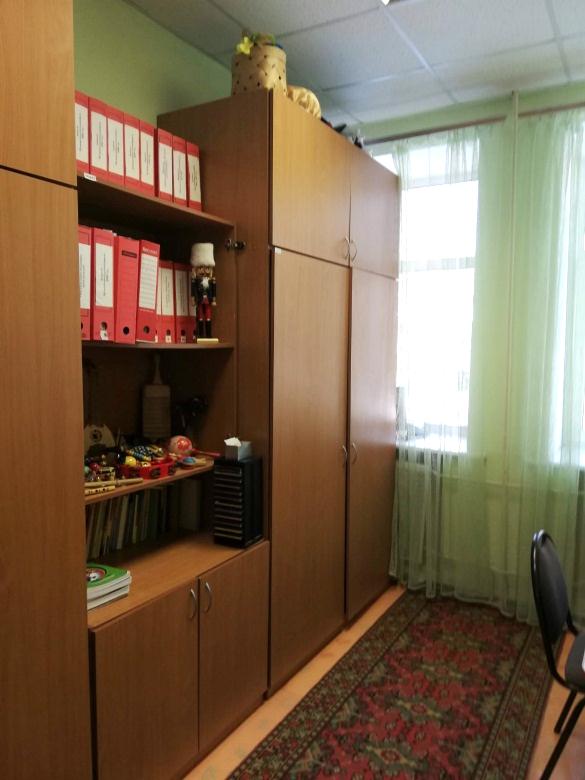 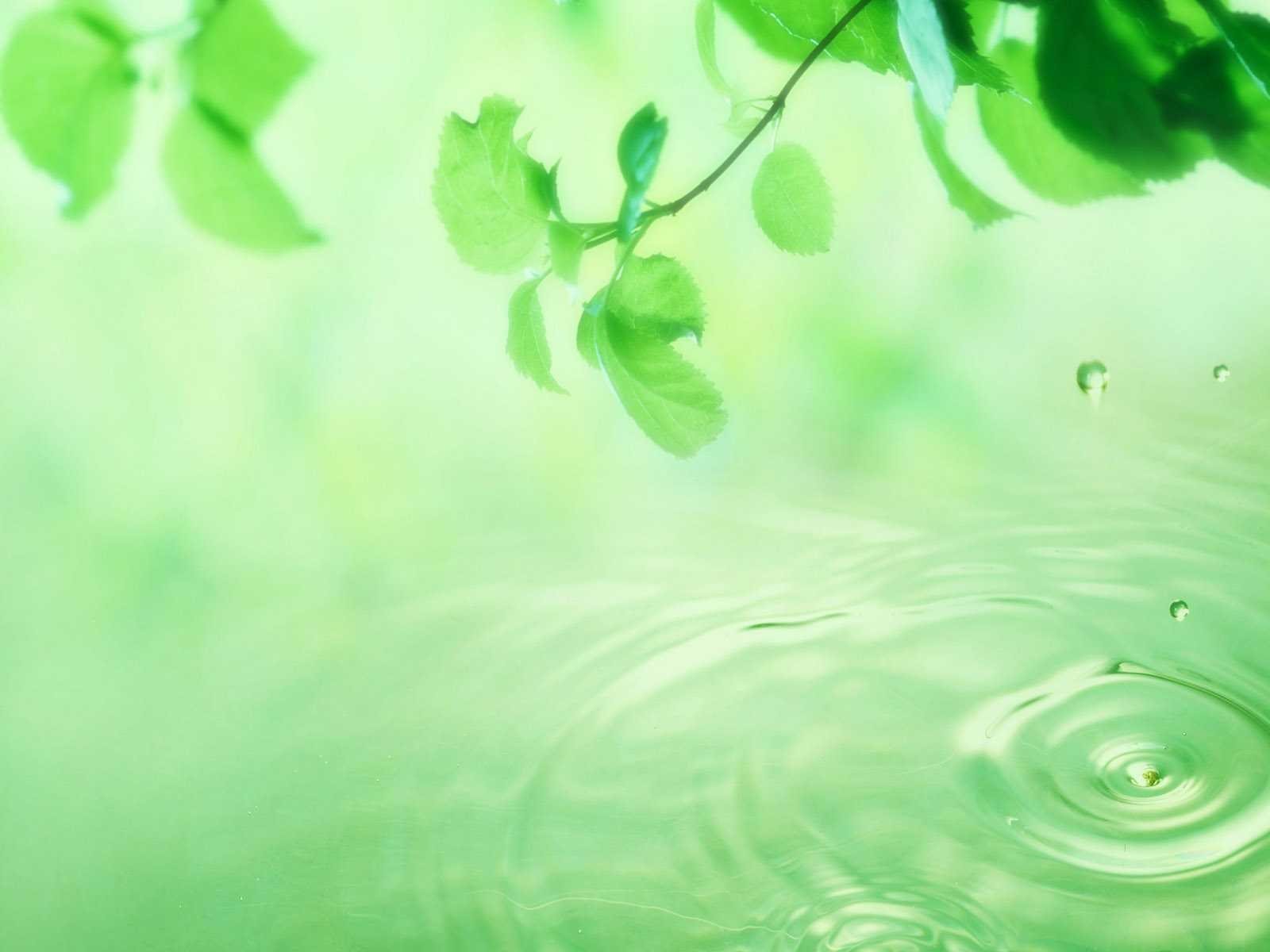 Оснащение для музыкально-театрализованной деятельности: виды кукольного театра
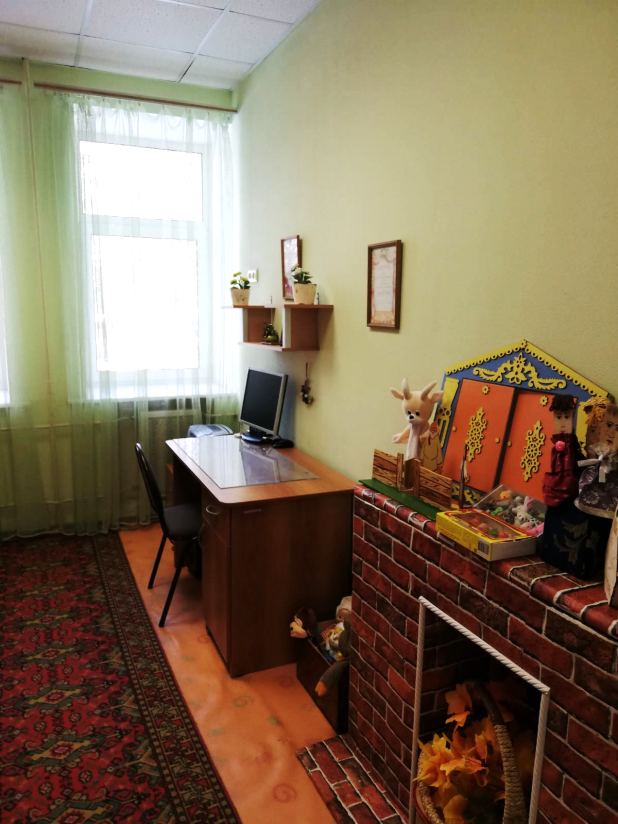 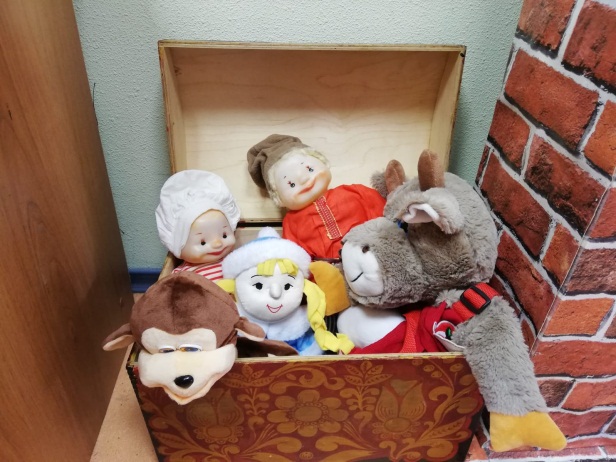 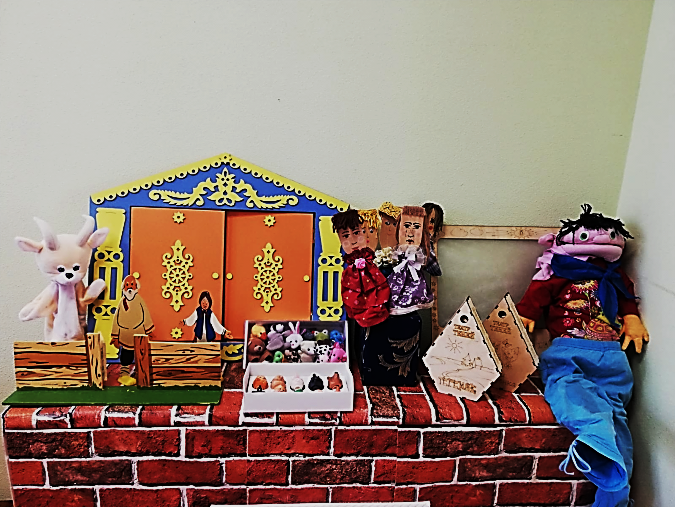 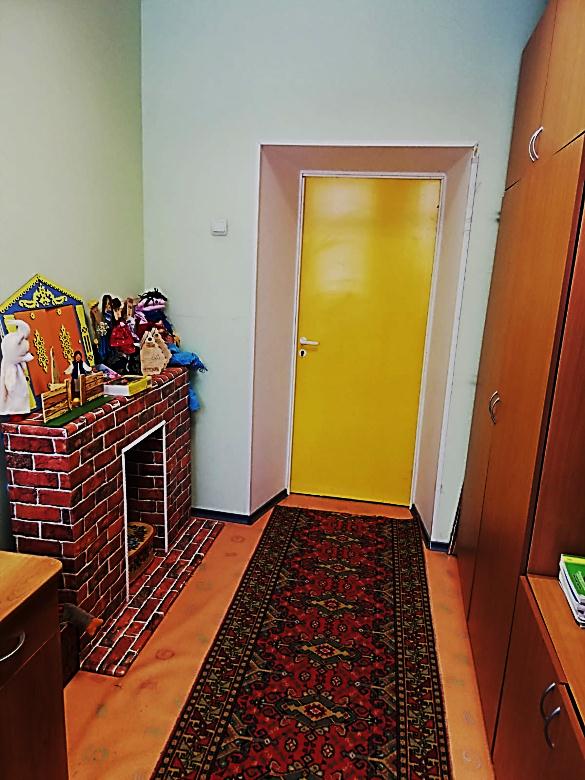 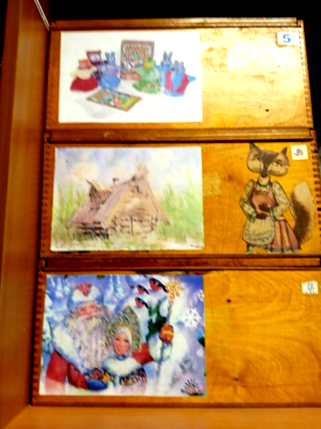 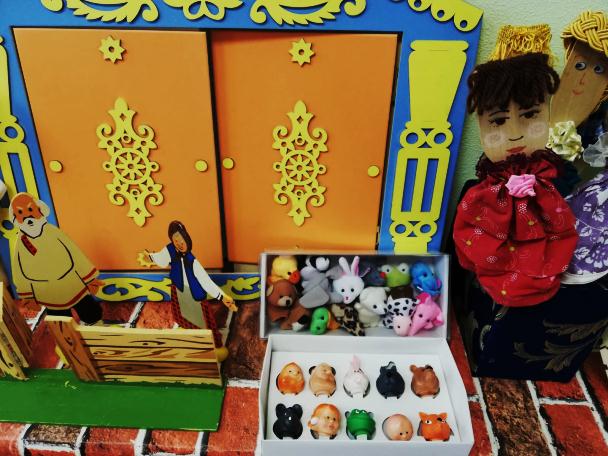 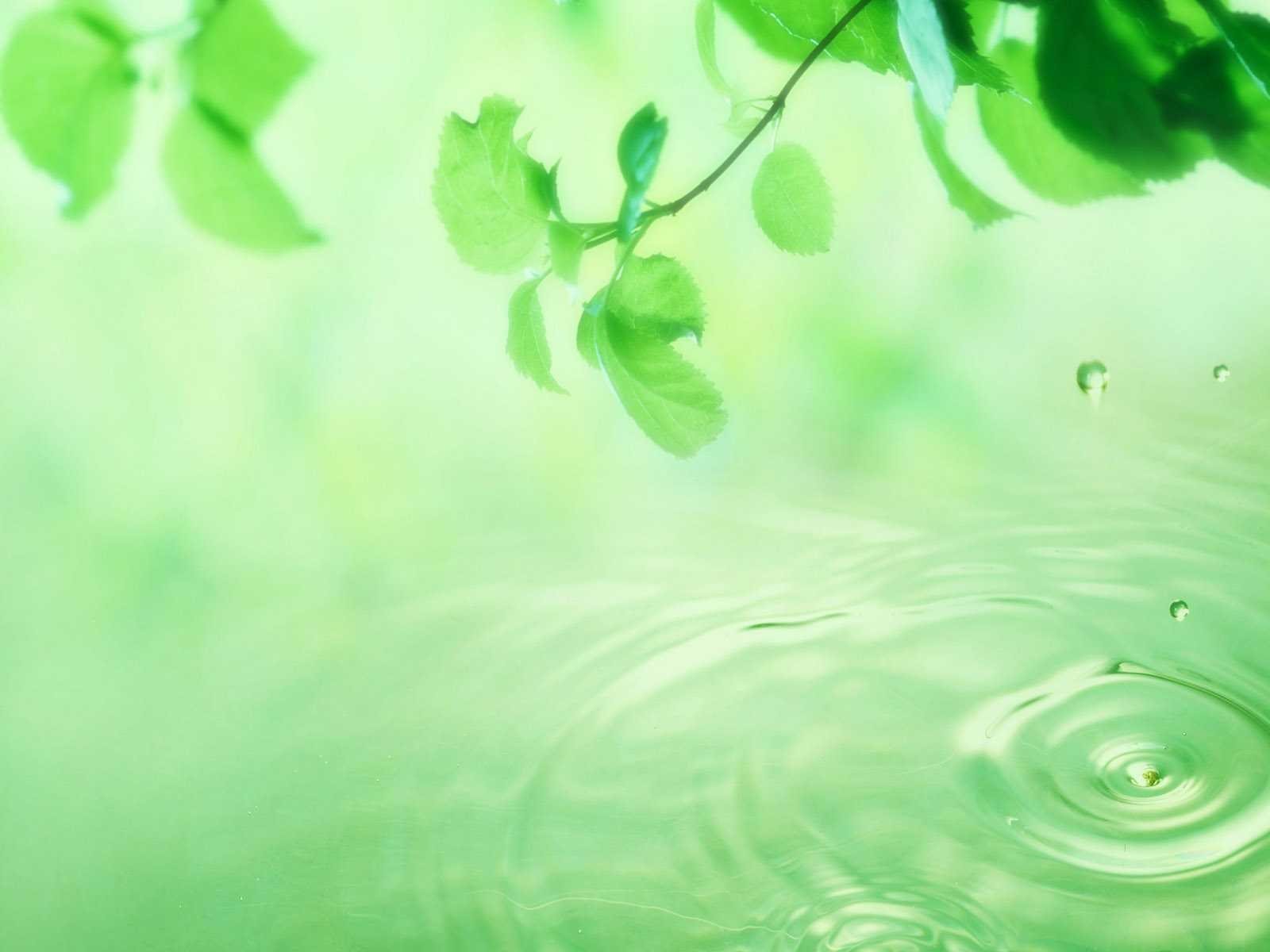 Костюмы для детей и взрослых
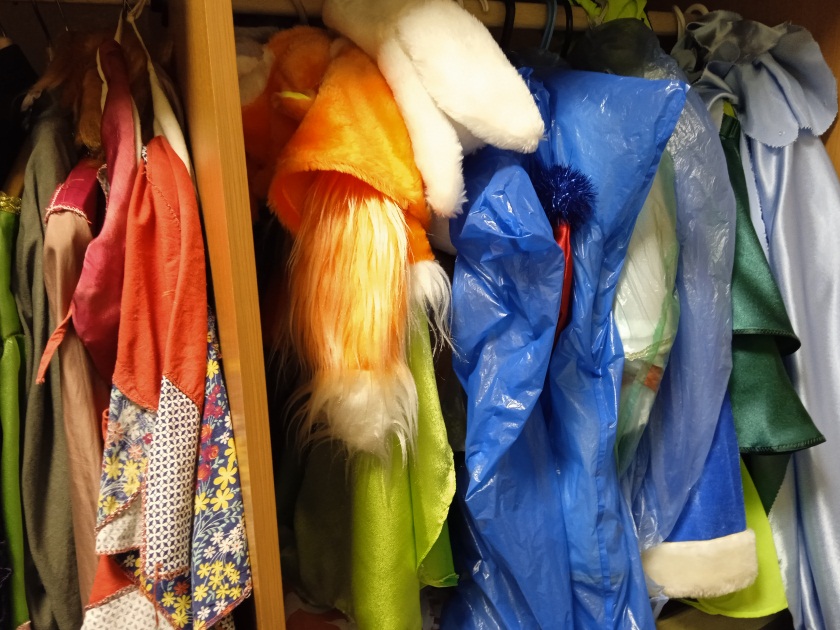 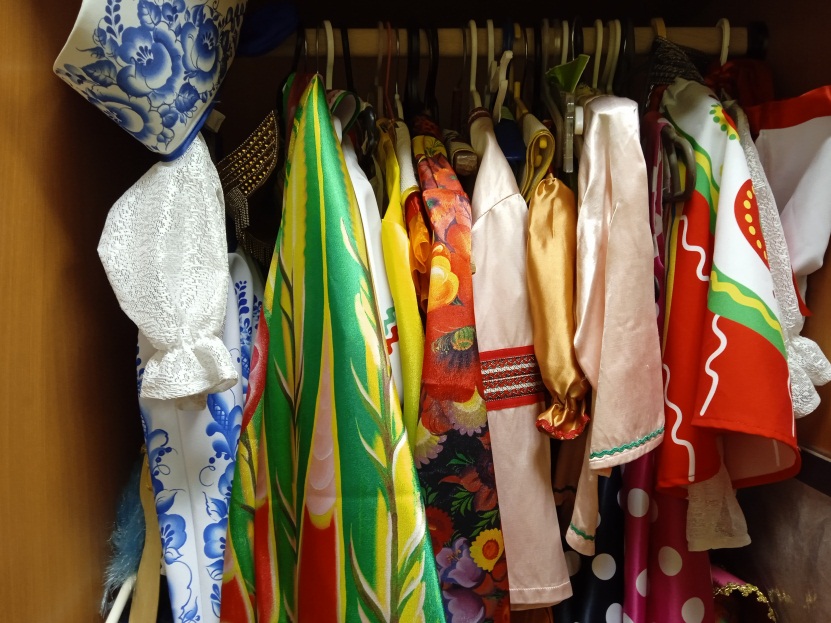 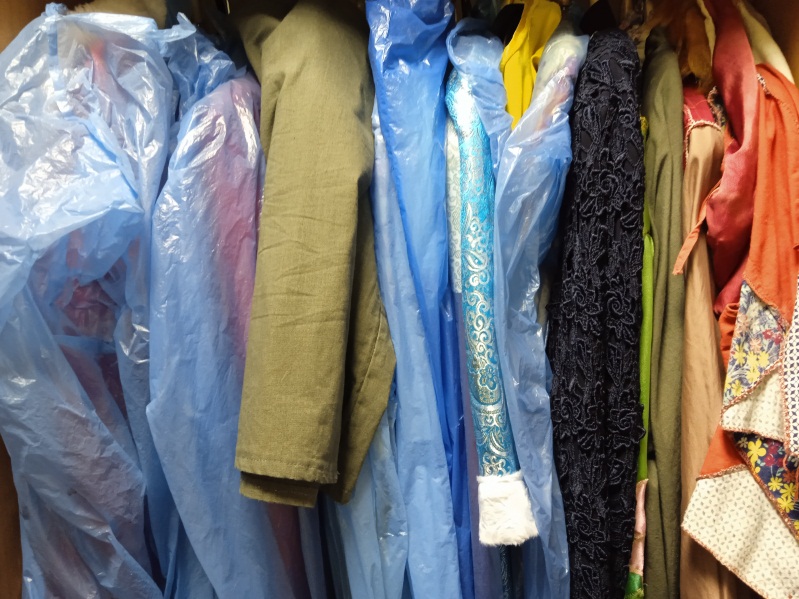